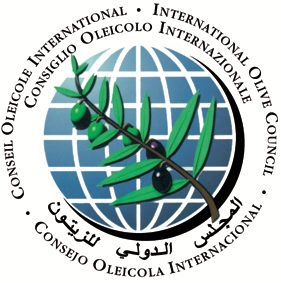 Invitation from the Georgian government---International Seminar on World Olive DayMain Topic: Trends in the International Market of Olive Oil---Tbilisi, 26 November 2021, 11:30 am (UTC+4)Videoconference available
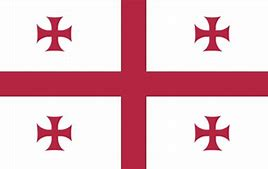 11:30 – Opening of the seminar
Official welcome speech, Georgian Government 
Mr Abdellatif Ghedira, Executive Director, IOC
Mr George Svanidze, Chair of the IOC, Georgia
12:30 – International Market of Olive Oil
Mr Jaime Lillo, Deputy Executive Director, IOC
12:50  – Current situation and trends in the European Union Market
Mr Gabriel Vigil, Responsible for the olive sector in the European Commission
13:10  – Current situation and trends in the US Market
-     Mr Joseph R. Profaci, Executive Director, North American Olive Oil Association
13:30 - BREAK
14:30 – The global olive oil consumer profile
Mr Juan Vilar, Co-Director of the Master's Degree in Administration and Management of Olive Companies.
15:20 – Future trends: Plant Forward Kitchen
Presented by Mr Santi Mas on behalf of Mr Greg Drescher, Vice-President of Strategic Initiatives and Industry Leadership, Culinary Institute of America (USA)
15:40 – Georgian Olive production, current situation, challenges and prospects
-  Mr Zviad Bobokashvili Scientific-Research Centre of Agriculture – Head of Department of Fruit Crop Research
16:20 – Closure of the seminar
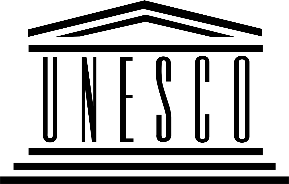 For further information, contact: iooc@internationalolivecouncil.org
Simultaneous translation available in English, French and Georgian